Databases II
Gilles Falquet
Centre universitaire d'informatique
UniGE
UNIGE - G. Falquet
Databases II
1
Content
More database querying operations
Databases and programming
Update operations
Integrity constraints
UNIGE - G. Falquet
Databases II
2
SQL … MORE OPERATIONS
Aggregation
Grouping
Subqueries
Null values and ternary logic
UNIGE - G. Falquet
Databases II
3
Aggregation operations (sum, avg, count, min, max)
Compute values that depend on the whole set of selected rows of table

select aggregation-operation (column), ... 
from ...
where ...

Apply the selection operations (from ... where ...)
Apply the  the aggregation operation on the rows that have a non NULL value for this column
UNIGE - G. Falquet
Databases II
4
Examples
select avg(Price)
from Sales
where Date = 2033-11-05 and ItemType = 'bicycle’

select max(Price)
from Sales
where Date = 2033-11-05 and ItemType = 'bicycle'
UNIGE - G. Falquet
Databases II
5
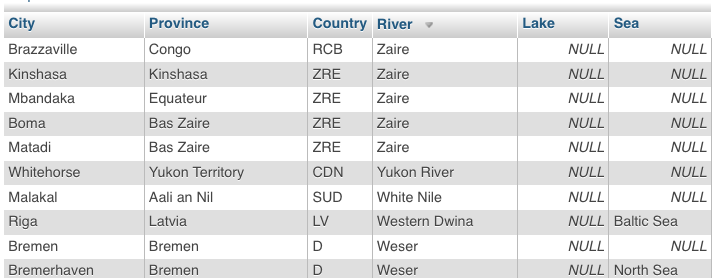 SELECT count(city) FROM located
==>> 857

SELECT count(lake) FROM located
==>> 49

SELECT count(distinct lake) FROM located
==>> 27
UNIGE - G. Falquet
Databases II
6
tables
Grouping
select, join, project
Make groups with the result of a select operation

Criteria: groups tuples with the same value for an attribute (or expression)

The attributes must be aggregated, except for the grouping attribute
group by
aggregation functions
UNIGE - G. Falquet
Databases II
7
Sales
select Region, sum(Quantity), min(Year)
from Sales
group by Region
UNIGE - G. Falquet
Databases II
8
Subqueries
The selection part (where) of a query may contain a subquery

The result of a subquery is either a single value or a multi-set of values

select Item
from Sales 
where Quantity > (select avg(Quantity) from Sales) -- one value

select Item
from Sales 
where Region in (select Region from World where Continent = 'Europe')
UNIGE - G. Falquet
Databases II
9
Subqueries and ANY
SELECT ... FROM T
WHERE A operator ANY    (SELECT B FROM T2 WHERE condition); 


A tuple t is selected if there exist at least one value u in (SELECT B FROM T2 WHERE condition) such that 
t.A operator u is true.

SELECT name, population FROM city
WHERE population < any (SELECT population FROM city WHERE country = 'CH')
UNIGE - G. Falquet
Databases II
10
Subqueries and ALL
SELECT ... FROM T
WHERE A operator ALL    (SELECT B FROM T2 WHERE condition); 


A tuple t is selected if for every value u in (SELECT B FROM T2 WHERE condition) 
t.A op u is true

SELECT name, population FROM city
WHERE population > ALL (SELECT population FROM city WHERE country = 'CH')
UNIGE - G. Falquet
Databases II
11
NULL values and three-valued logic
The domain of each attribute is extended with the special value NULL

NULL may indicate that 
the actual value is unknown
no value can exist (e.g. Weight for an eBook)
 etc.

Comparing NULL with another value always yields NULL (neither TRUE nor FALSE)

The select operation selects the tuples for which the condition evaluates to TRUE
UNIGE - G. Falquet
Databases II
12
When (P or not P) ≠ true
Wine
select * from Wine 
where Quality = Good or Quality <> Good
UNIGE - G. Falquet
Databases II
13
IS NULL and IS NOT NULL
Test if a value is NULL (or not NULL)

select * from Wine where Quality = NULL ⟶  empty result

select * from Wine where Quality IS NULL ⟶
UNIGE - G. Falquet
Databases II
14
3-valued logic
UNIGE - G. Falquet
Databases II
15
NULL values and aggregation
R
NULL values are ignored


select count(*), count(B), avg(B) from R
UNIGE - G. Falquet
Databases II
16
DATABASES & PROGRAMMING
The relational algebra (and basic SQL) is not Turing complete 

Some functions cannot be computed in relational algebra

The size of the result is always polynomial in the size of the relations
⇒ impossible to compute exponential size results (powerset, permutations, etc.)

Some relations cannot be expressed as a first-order logic formula on the database vocabulary
⇒ they cannot be computed in SQL
e.g. the reachability in a graph
UNIGE - G. Falquet
Databases II
17
Example: reachability
The edges of a graph are represented in a table  Edge(source, destination, weight )

Find the nodes reachable from 'a' by following one edge

select e.destination from Edge e where e.source = 'a'

Find the nodes reachable from 'a' by following two edges

select e2.destination from Edge e1, Edge e2 
where e1.source = 'a' and e1.destination = e2.source
UNIGE - G. Falquet
Databases II
18
Example: reachability (cont.)
Find the nodes reachable from 'a' by following k edges

select ek.destination from Edge e1, Edge e2, ..., Edge ek
where e1.source = 'a' and e1.destination = e2.source
and e2.destination = e3.source and ... and ek-1. destination = ek. source 

Problem: we don't know in advance the number of edges to follow to reach every reachable node. It depends on the data

Remark. This is partially solved by additional “transitive closure” or recursive query operations provided by some DBMSs
UNIGE - G. Falquet
Databases II
19
Programming and Databases
SQL and the relational algebra query are not Turing complete
⇒ Database Application must rely on general purpose languages

Different solutions
procedural extensions of SQL (PL/SQL, etc.)
SQL-like extensions of general-purpose languages (SQLJ, ...)
Object-Relational Mapping
libraries to invoke database services from a general-purpose languages (JDBC)
through a specific Web service interface
UNIGE - G. Falquet
Databases II
20
Invoking database interface service
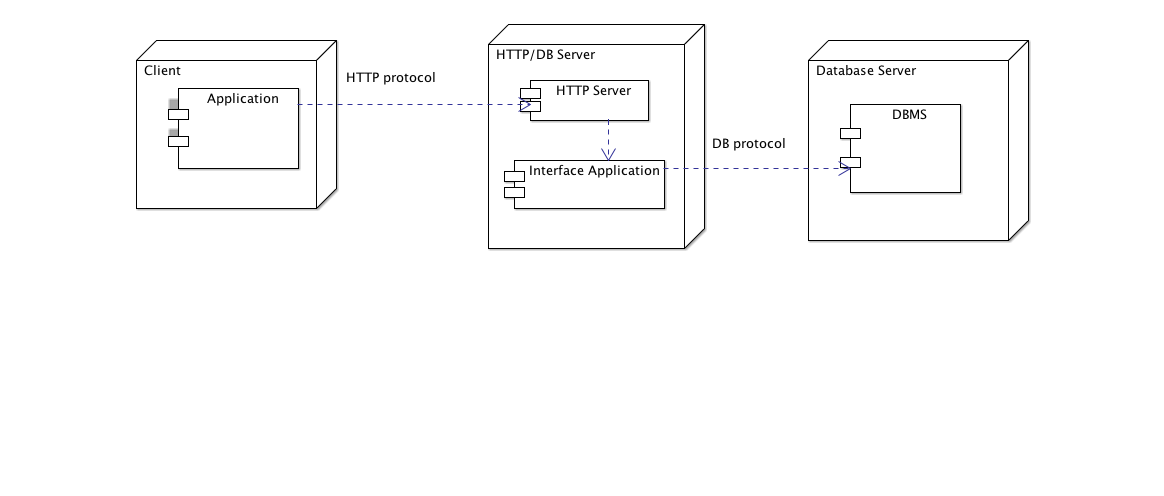 send requests to an HTTP (web) server to invokes the interface application
get result as HTTP content (text, HTML, XML, JSON)
transform results to application language objects (Python, C, R, ...)
UNIGE - G. Falquet
Databases II
21
Example: a basic protocol
HTTP request: send an SQL statement
http://kr.unige.ch/phpmyadmin/query.php?db=Enviro&sql=select%20name,subregion%20FROM%20country

Returned content

Afghanistan\tSouth Asia\nAlbania\tCentral Europe\nAlgeria\tNorthern Africa\nAmerican Samoa\tSouth Pacific\nAndorra\tWestern Europe\nAngola Southern Africa\nAnguilla\tCaribbean\nAntarctic\tAntarctic\nAntigua and Barbuda\tCaribbean\nArgentina\tSouth America\nArmenia\tEastern Europe\nAruba\tCaribbean\nAustralia\tAustralia + New Zealand\nAustria\tWestern Europe\n ...
UNIGE - G. Falquet
Databases II
22
In Python: send a query to an http server
from urllib.request import urlopen
from urllib.parse import quote, urlencode
def cities_on_river(r: str) -> set[str] :
  q = "select city from located where river = '" + r + "'"
  eq = quote(q) 
  url = "http://kr.unige.ch/phpmyadmin/query.php?db=mondial&sql=" + eq
  query_results = urlopen(url)
  cities = set()
  for line in query_results :
    string_line = line.decode('utf-8').rstrip()
    columns = string_line.split("\t")
    cities.add(columns[0])
  query_results.close()
  return cities
UNIGE - G. Falquet
Databases II
23
Problem 1: Model Mismatch
necessary to convert between the application data structure and the database schema

a graph in a relational DB

create table EDGE(fromNode INTEGER, toNode INTEGER, weight REAL)

in a Python program

g : dict[str, dict[str, float]]
UNIGE - G. Falquet
Databases II
24
Problem 2: A language within a language
The application must build SQL statements

⇒ concatenate SQL strings and application variables

sql = "select name from country where pop > " + max.toString 
      + " and subregion = " + sr

the syntax of these SQL statements is not checked by the host language compiler
⇒ possible run-time errors
UNIGE - G. Falquet
Databases II
25
Problem 3: Algorithmic Design
the dbms efficiently computes selections/projections/joins (SQL statements)
(if the appropriate indexes have been set up)
⇒ do not re-invent these operations in the application !

transferring data between servers is much less efficient than in-memory transfers
⇒ reduce the number of database queries
⇒ favor "powerful" select statements
act on many data items and produce small outputs
UNIGE - G. Falquet
Databases II
26
Object-Relation Mapping, for example Django
https://docs.djangoproject.com/en/4.1/intro/overview/
from django.db import models
class Reporter(models.Model):
    full_name = models.CharField(max_length=70)
    def __str__(self):
        return self.full_name
class Article(models.Model):
    pub_date = models.DateField()
    headline = models.CharField(max_length=200)
    content = models.TextField()
    reporter = models.ForeignKey(Reporter, on_delete=models.CASCADE)
    def __str__(self):
    return self.headline
then run the Django command-line utilities to create the database tables automatically:
UNIGE - G. Falquet
Databases II
27
# Import the models we created from our "news" app
>>> from news.models import Article, Reporter
# No reporters are in the system yet.
>>> Reporter.objects.all()
<QuerySet []>
# Create a new Reporter.
>>> r = Reporter(full_name='John Smith')
# Save the object into the database. You have to call save() explicitly.
>>> r.save()
# Now it has an ID.
>>> r.id
1
# Now the new reporter is in the database.
>>> Reporter.objects.all()
<QuerySet [<Reporter: John Smith>]>
UNIGE - G. Falquet
Databases II
28
# Fields are represented as attributes on the Python object.
>>> r.full_name
'John Smith'
# Django provides a rich database lookup API.
>>> Reporter.objects.get(id=1)
<Reporter: John Smith>
>>> Reporter.objects.get(full_name__startswith='John')
<Reporter: John Smith>
>>> Reporter.objects.get(full_name__contains='mith')
<Reporter: John Smith>
UNIGE - G. Falquet
Databases II
29
>>> Article.objects.all()
<QuerySet [<Article: Django is cool>]>
# Article objects get API access to related Reporter objects.
>>> r = a.reporter
>>> r.full_name
'John Smith'
# And vice versa: Reporter objects get API access to Article objects.
>>> r.article_set.all()
<QuerySet [<Article: Django is cool>]>
# The API follows relationships, performing efficient JOINs behind the scenes.
# This finds all articles by a reporter whose name starts with "John".
>>> Article.objects.filter(reporter__full_name__startswith='John')
<QuerySet [<Article: Django is cool>]>
UNIGE - G. Falquet
Databases II
30
DATABASE UPDATES
represents
database
state of the world
new state
events
update operations
UNIGE - G. Falquet
Databases II
31
represents
updated database
Insertion
insert into table(col1, col2, …, colk) 
    values (val1, val2, …, valk)

Add a new row r with r.col1 = val1, ..., r.colk = valk, and r.c = NULL for the other columns


Example

insert into Wine(Region, Quality, Year) 
       values ('Bourgogne", 'Good', 2022)
UNIGE - G. Falquet
Databases II
32
Deletion
delete from table
	where condition

Remove all the rows that satisfy the condition

Exemple

delete from Wine where Region = 'Valais'
delete from Wine where Year < 2011
UNIGE - G. Falquet
Databases II
33
Modify one or more rows
update table 
set col1 = val1, ..., colk = valk
where condition

For each row that satisfies the condition
Modify the values for the columns colk, ..., colk
UNIGE - G. Falquet
Databases II
34
Set the quality of the wines from Valais to Excellent for every year

update Wine set quality = 'Excellent'
where Region = 'Valais'


The current values can be used to compute the new one

update Catalogue set Price= Price * 1.05
where Category = 'Toy'
UNIGE - G. Falquet
Databases II
35
INTEGRITY CONSTRAINTS
Conditions that must remain true throughout the life of the database (invariants)

Generally reflect general rules of the world, or specific rules of a domain in the data

« A latitude value must lie between -90 et +90 »
« At most one course may take place in a given room and time slice »
« Every car with a licence plate must have exactly one owner »
« A course may take place only if at least 4 students have enrolled »

DBMSs can automatically check some categories of constraints
UNIGE - G. Falquet
Databases II
36
Constraint on a column value
Restrict the set of accepted values in a column

forbid null values (NOT NULL constraint)
specify a subtype of the domain (e.g Strings with at most 8 characters)
specify a closed list of accepted values (ENUM type)
UNIGE - G. Falquet
Databases II
37
Relations and their Keys
Superkey: any set of columns that have a unique combination of values in each row
Key: a minimal superkey
Primary Key: choice of a particular candidate key
Booking
UNIGE - G. Falquet
Databases II
38
Relations and their Keys
Keys: {room, date, start}, {room, date, end}
Booking
UNIGE - G. Falquet
Databases II
39
Key constraint
UNIGE - G. Falquet
Databases II
40
Examples
Student(StudentNo, FirstName, LastName, Faculty)

CREATE TABLE Student(StudentNo VARCHAR, FirstName VARCHAR, LastName VARCHAR, Faculty VARCHAR) PRIMARY KEY (Region, Year)
	

Wine(Region, Year, Quality, AvgPrice)

CREATE TABLE Wine(Region VARCHAR, Year INT, Quality VARCHAR, AvgPrice INT)
    PRIMARY KEY (Region, Year)
UNIGE - G. Falquet
Databases II
41
Violation of the primary key constraint (Region, Year)
UNIGE - G. Falquet
Databases II
42
Foreign key constraint
The value of a (set of) column of a table T must be a primary key value of a (reference) table

A foreign key is a set of attributes of the referring relation

If r is a relation that has a foreign key F to S and s is a relation that has a primary key K then

if t ∈ r and t.F is not NULL 
then there exists u ∈ s such that t.F = u.K
UNIGE - G. Falquet
Databases II
43
Example
Real-world constraint
« A French university is located in a French departement. »

Database constraint
The inDept column of the University table is a foreign key of the Departement

CREATE TABLE Departement(no INTEGER, population INTEGER, name VARCHAR)
PRIMARY KEY ( no )

CREATE TABLE Uni(name VARCHAR, inDept INTEGER, … )
FOREIGN KEY ( inDept) REFERENCES Departement ( no )
UNIGE - G. Falquet
Databases II
44
Departement
University
Foreign key constraint violation
UNIGE - G. Falquet
Databases II
45
Foreign Keys and Relationships
Foreign Keys express relationships between relations of a database

These are n to 1 relationships

Foreign keys ARE NOT relations
UNIGE - G. Falquet
Databases II
46
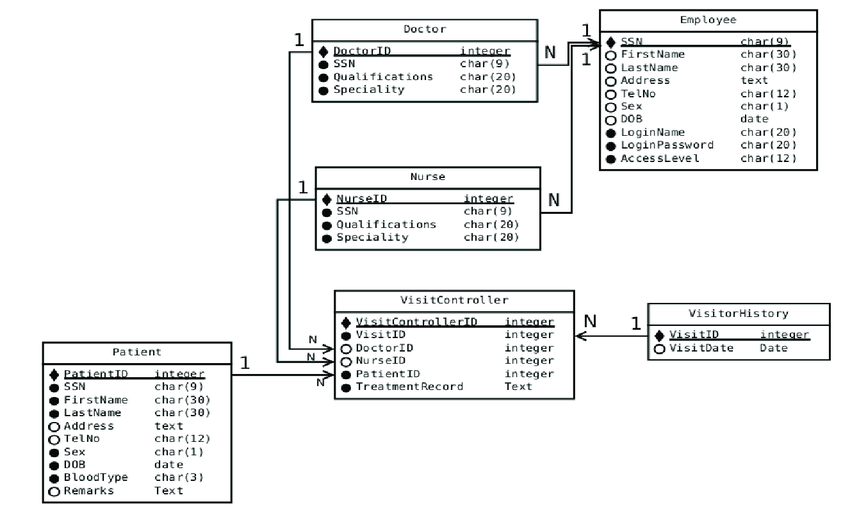 Database schema with foreign keys
Cankaya, Ebru & Kywe, Than. (2015). A Secure Healthcare System: From Design to Implementation. Procedia Computer Science. 62. 203-212. 10.1016/j.procs.2015.08.441.
UNIGE - G. Falquet
Databases II
47
DATABASE DESIGN
Redundancy and anomalies 
Normalization
Class-association diagrams
UNIGE - G. Falquet
Databases II
48
Example: Equipment orders for the departments
business rule: each department has only one supplier for a given equipment type
UNIGE - G. Falquet
Databases II
49
Update anomalies
to update Paul's address
update 3 rows

Potential problem:
create a situation in which Paul has two different addresses

Cause
data redundancy
UNIGE - G. Falquet
Databases II
50
Deletion anomaly
Delete the rows concerning department D3

⇒ We lose the information on the supplier Jean (address)
UNIGE - G. Falquet
Databases II
51
Insertion anomalies
We want to record the name and address of the supplier Mary

If Mary is not currently supplying any department, this cannot be done
UNIGE - G. Falquet
Databases II
52
A Solution to Update, Delete, Insert Anomalies : Relation Decomposition
Supplier
Order
UNIGE - G. Falquet
Databases II
53
3rd Normal Form (The Theory Behind Redundancies)
Conditions to avoid redundancies, and hence anomalies

Definition. There is a functional dependency X → A  in r if the attribute set X uniquely determine the attribute A

Definition. A relation is in 3rd normal form if for each of its non trivial functional dependencies X → A
X  contains a key of the relation
UNIGE - G. Falquet
Databases II
54
UNIGE - G. Falquet
Databases II
55
In 3NF
All the functional dependencies are of the form Key → Attribute
Supplier
Order
UNIGE - G. Falquet
Databases II
56
Object-Oriented Design
Find the types of entities in the domain to model (classes)
Find the relationships between the classes

→ UML Class Diagram or Entity-Relationship Diagram

Transform the diagram into a relational schema
UNIGE - G. Falquet
Databases II
57
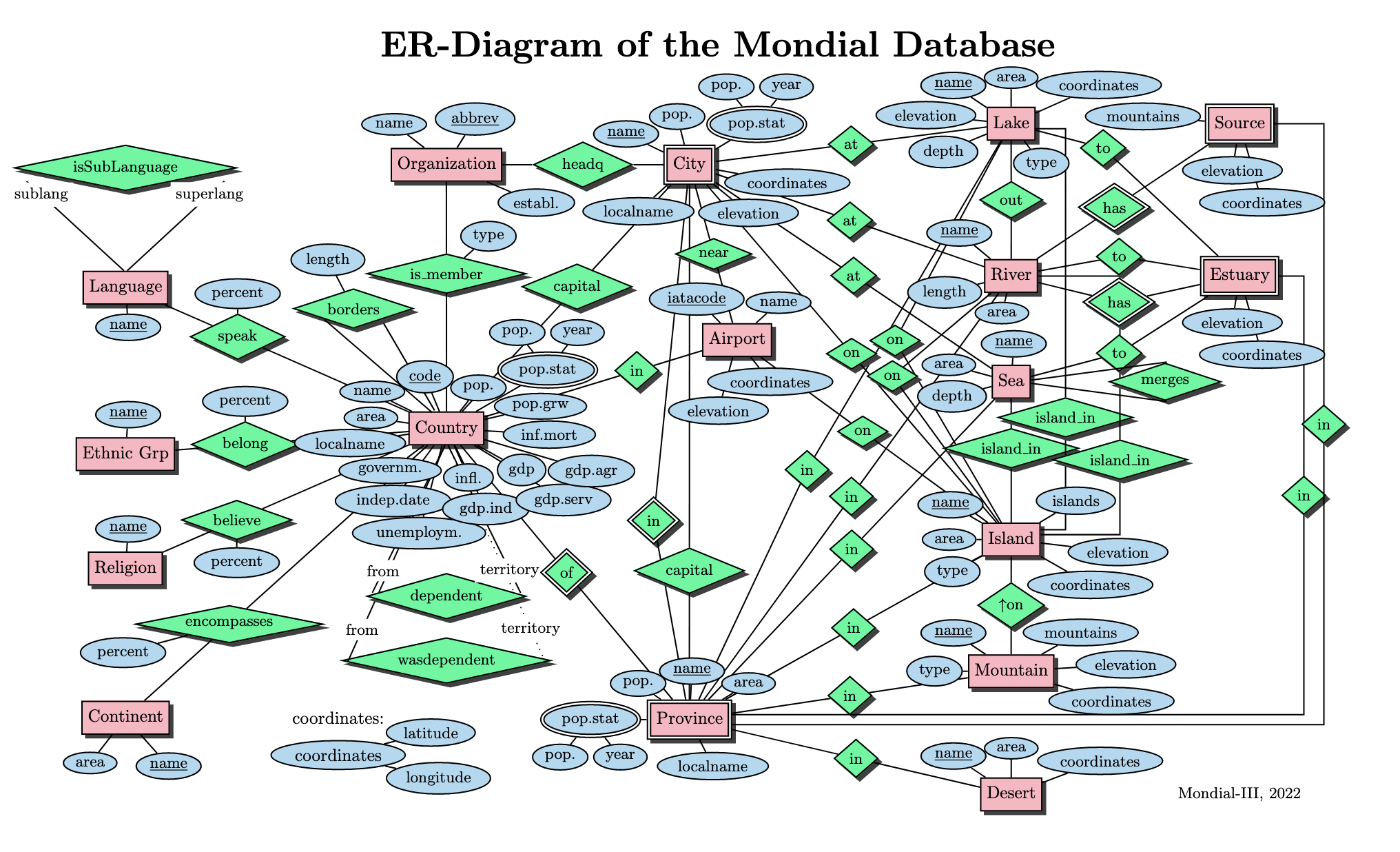 UNIGE - G. Falquet
Databases II
58
https://www.dbis.informatik.uni-goettingen.de/Mondial/
Relational Schema
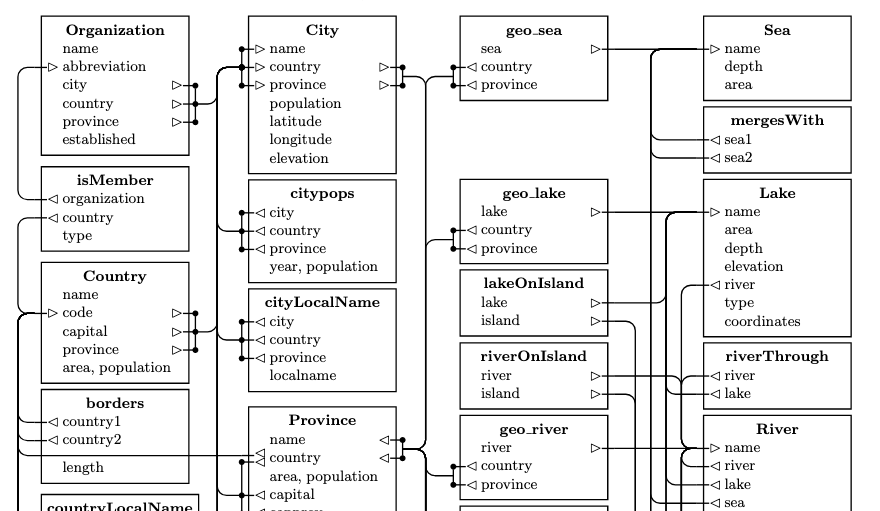 https://www.dbis.informatik.uni-goettingen.de/Mondial/
UNIGE - G. Falquet
Databases II
59
student
sno
name
course
code
...
study plan
name
...
UML Class Diagram
enrolement
date
grade
elective
mandatory
UNIGE - G. Falquet
Databases II
60
student
sno
name
course
code
...
Class Diagram to Relational Schema
enrolment
date
enrolment
student
course
UNIGE - G. Falquet
Databases II
61
student
sno
name
faculty
name
...
n to 1 Case
enrolment
1 .. 1
student
faculty
UNIGE - G. Falquet
Databases II
62
Summary
Database design is important
to avoid anomalies
to minimize redundancies
to correctly represent the domain objects

Can be based on 
normalization
conceptual models (entity-relationship, class diagrams)
UNIGE - G. Falquet
Databases II
63